2022年
教育事业综合统计调查制度修订情况
2022年8月
01 调查表变动
一、涉及指标、表样变动调查表共计30张
02综合部分
3
4
2
1
学校（机构）代码管理信息系统
教基3045、教基4067
教基4063
教基4064
增加“学校（机构）详细地址”指标
完善民主党派在校生、专任教师指标的填报说明
完善“学段调整”指标的填报说明
完善“按工作年限分”指标的填报说明社区教育、老年教育交由开放大学进行统计
6
5
各级各类学校校舍情况
完善年龄分组填报说明
将“被外单位租（借）用”指标调整为“其他用房”的其中数停用学校不填报相关信息，但计校数
同步完善高等教育校舍台账
05 高等教育
一、指标修订
表号：教基8386
修订内容：完善“专门实习用地”的填报说明。
填报说明：（7）专门实习用地是指独立于主校区和分校区外，有学校产权的农场、林场、牧场、渔场、树木园、生物实习园等各种专门实习用地。
表号：教基1304
修订内容：
将“普通预科注册学生数”指标名称改为“预科注册学生数”。
删除“长江学者奖励计划”讲座教授、“长江学者奖励计划”特聘教授、“国家杰出青年科学基金”获得者等指标填报。
表号：教基3338，教基3339
修订内容：将“专科起点本科”“第二学士学位”“预科生转入”调整为“生源类别”的其中数。
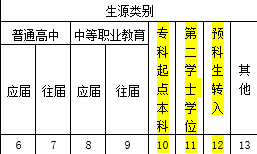 06 中外合作办学项目
四、开展《中外合作办学机构及项目基本情况》数据填报工作
表号：教基3393
填报范围：本表由经教育部审批或备案的具有中外合作办学机构及项目（含内地与港澳台合作办学机构及项目）的高等学校填报。
填报说明：
（1）本表仅填报中外合作办学机构及项目招收的中国公民。
（2）不具有独立法人资格机构名称、合作项目名称以中华人民共和国教育部中外合作办学监管工作信息平台对外公开的名称为准。
（3）未纳入国家统一招生计划是指中外合作办学机构或项目通过自主招生形式，招收的只颁发国（境）外学位的学生。
06 中外合作办学项目
一、填写示例（一）
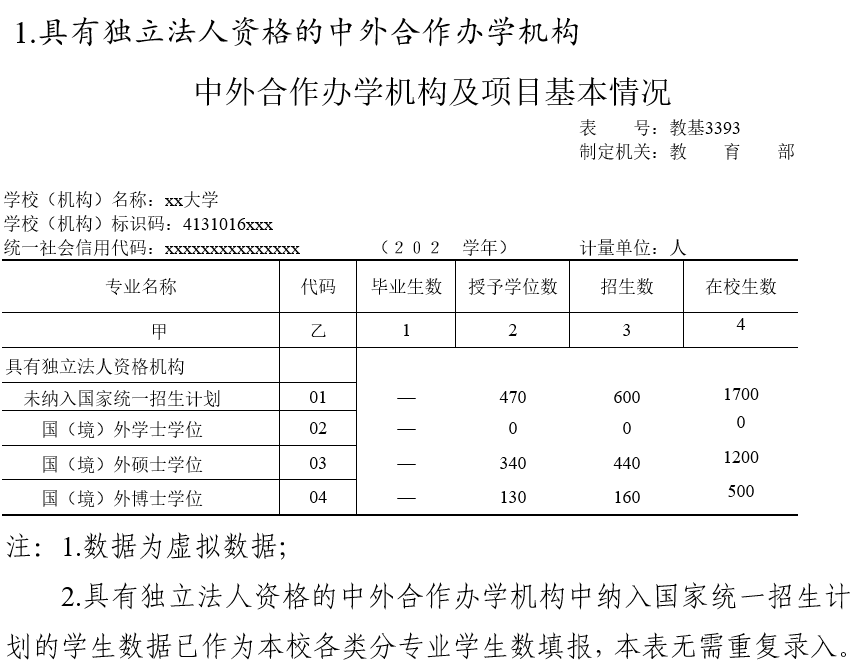 06 中外合作办学项目
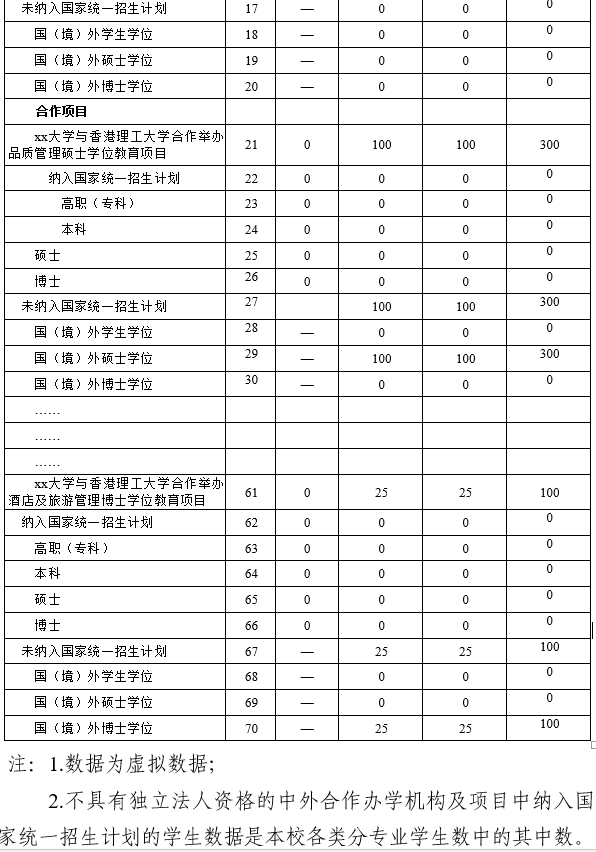 二、填写示例（二）
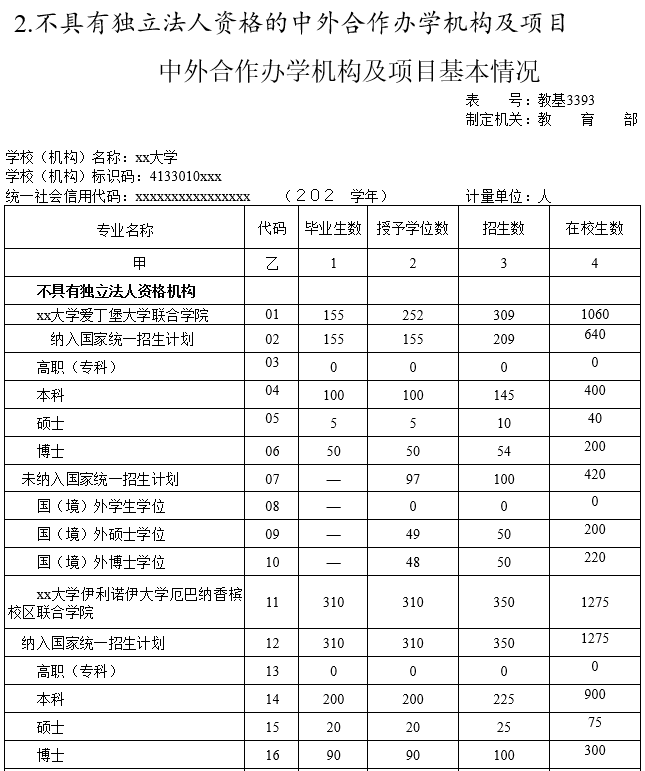 07 高等教育学校多点办学情况统计
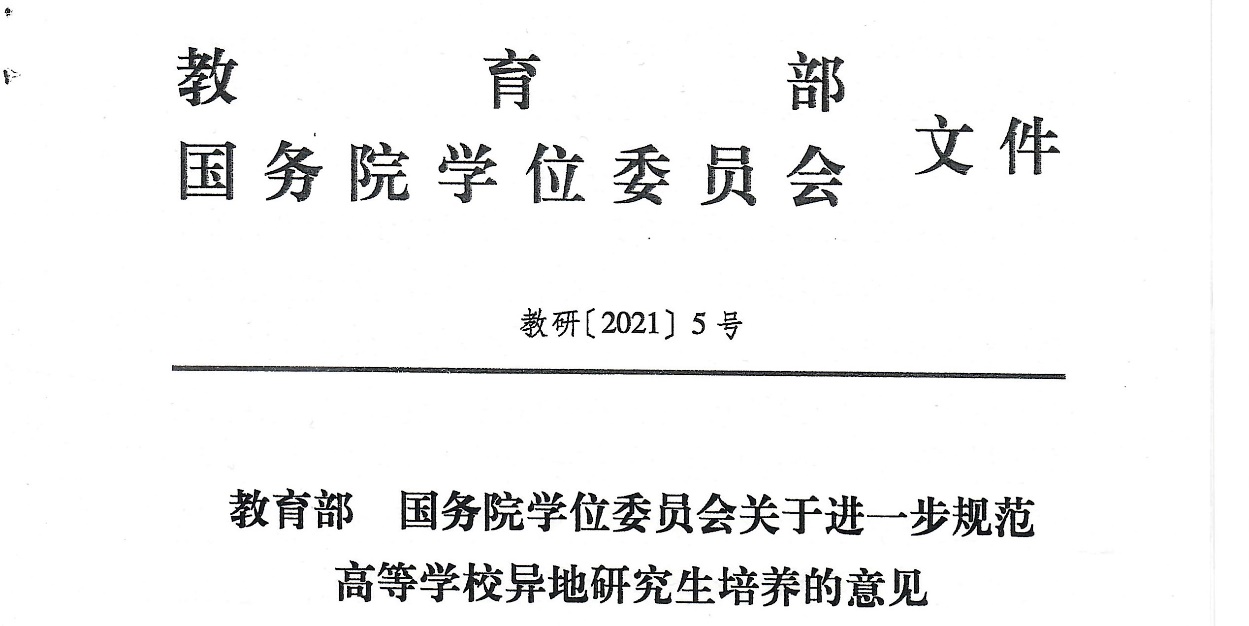 一、政策文件
《教育部办公厅 国家卫生健康委办公厅关于开展高校附属医院专项治理整顿工作的通知》（教高厅函〔2021〕26号）
《教育部办公厅关于进一步规范高等学校异地校区建设管理工作的通知》（教发厅函〔2021〕43号）、
《教育部办公厅关于加强高等学校异地科研机构规范管理的通知》（教科信厅函〔2021〕37号），
《教育部 国务院学位委员会关于进一步规范高等学校异地研究生培养的意见》（教研〔2021〕5号）
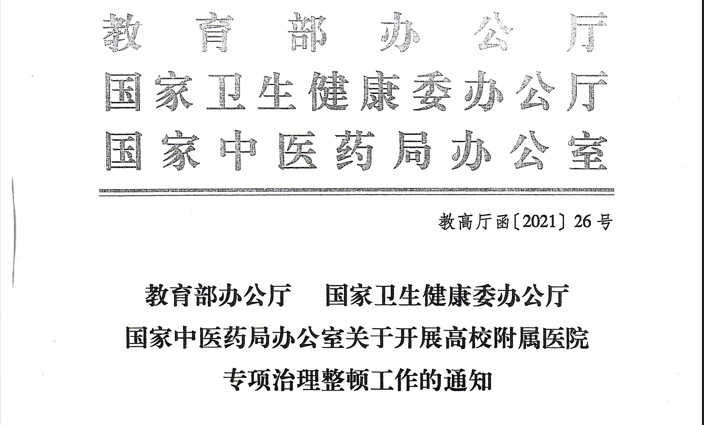 07 高等教育学校多点办学情况统计
二、统计范围
开展多点办学情况统计的高校包括：
大学
学院
独立学院
本科层次职业学校
高等职业学校
高等专科学校
不包含成人高校。
统计范围包括上述高校在中华人民共和国境内设立的：
主校区
分校区
研究生培养机构
科研机构
附属医院
高等学历继续教育校外教学点
专门实习用地
其他校外用房等。
07 高等教育学校多点办学情况统计
三、办学点类型
主校区：对于设有多校区的高校，学校法人注册地或经教育行政部门审批或备案的高校章程中的法定登记住所所在的校区称为“主校区”。
分校区：是指独立于主校区之外的主要承担本专科、研究生学生教学培养任务的校区、分校等。其中，只要有独立承担普通、职业或成人本专科培养任务的均作为校区，不以目前使用名称作为是否为校区的依据。校区命名时应尽量避免使用“老校区”“新校区”“主校区”等识别性不强的名称，可用“地名+校区”的方式（如“犀浦校区”“海淀校区”等），但习惯用名可以括号方式注明。
研究生培养机构：是指高校中独立于主校区和分校区外的主要承担研究生培养任务（含全过程培养和非全过程培养）的机构。包括研究生院、研究生学院、研究生分院、研究院等。
无学生培养任务的科研机构：是指高校中独立于主校区、分校区和研究生培养机构外的主要承担科学研究、科技成果转移转化、企业孵化、社会服务等任务的研究机构。包括各种类型、各种性质的研究院、产业研究院、工业研究院、技术转移中心及分中心、大学科技园及分园、实验室、工程研究中心等。
07 高等教育学校多点办学情况统计
三、办学点类型
有学生培养任务的附属医院：是指承担1个及以上医学类专业（毕业生可以按照规定参加医师资格考试的专业）的全程临床教育教学任务的附属医院。包括高校直属附属医院（医院主要负责人的任免或党组织关系在高校）和非直属附属医院（高校与医院医教研协同关系，其原有领导体制及经费渠道不改变）。
高等学历继续教育校外教学点：是指为满足高等学历继续教育教学需要，以平等协商方式与校外其他法人单位合作，依托设点单位的场地、人员、设施等资源，开展招生宣传、线下面授、学习辅导、集中考试、实验实训、毕业指导、学生服务与管理等教育教学活动的场所。包括函授站、校外学习中心。
专门实习用地：是指独立于主校区和分校区外，有学校产权的农场、林场、牧场、渔场、树木园、生物实习园等各种专门实习用地。
其他校外用房：是指有学校产权，但不承担教学、科研任务的独立于校园外的其他用房。
07 高等教育学校多点办学情况统计
四、办学点代码设立环节
教育部在“学校（机构）代码管理信息系统”中对高校开放权限。各高校根据需要，可在系统中新增、修改、删除办学点信息，填写“高等学校多点办学确认表”（样表附后，可在系统中导出），经高校主要负责同志签字盖章后电子版（PDF）上传至学校（机构）代码管理信息系统，纸质版报属地省级教育行政部门备案。
省级教育行政部门统筹指导所在地高校开展办学点代码更新和维护工作，并对存疑信息联系高校进行核实。无学生培养任务的科研机构、有学生培养任务的附属医院、高等学历继续教育校外教学点、专门实习用地、其他校外用房等5种分类作为建议的统计台账，学校可根据有关文件精神和自身管理需要梳理、申请赋码，是否独立填报今年在国家层面不做统一要求，各省级教育行政部门可结合实际进行部署。
教育部按照《学校（机构）代码管理办法》，为高校办学点赋码，办学点代码终身唯一，信息一经发布当年不得修改。2023年起，办学点信息变更需上传相应证明文件。
07 高等教育学校多点办学情况统计
五、数据采集汇总环节
填报账号分配
	高校统计负责人可为每一个办学点分配一个或多个实名制填报账号。
填报内容
	办学点统计调查表涉及学生、教职工、校园占地和校舍等内容，在教育统计管理信息系统中根据办学点类型自动显示需填报的调查表。具体如下：
主校区、分校区根据办学实际填报学生情况调查表，包括专科、本科、硕士、博士的分专业学生数及国际学生基本情况，分别为教基3324、教基3325、教基3326、教基3327、教基3328、教基3331、教基3332、教基3046；教职工情况调查表，教基4352；校园占地和校舍功能统计调查台账（含学校产权和非学校产权），分别为教基8386、教基8387、教基8388。
07 高等教育学校多点办学情况统计
五、数据采集汇总环节
研究生培养机构根据办学实际填报学生情况调查表，包括硕士、博士的分专业学生数及国际学生基本情况，分别为教基3331、教基3332、教基3046；教职工情况调查表，教基4352；校园占地和校舍功能统计调查台账（含学校产权和非学校产权），分别为教基8386、教基8387、教基8388。
无学生培养任务的科研机构填报教职工情况调查表，教基4352；学校产权的校园占地和校舍功能统计调查台账，分别为教基8386、教基8387、教基8388。如无纳入到学校统一管理的教职工和学校产权的占地和校舍，相关数据填报0。
有学生培养任务的附属医院根据办学实际填报学生情况调查表，包括专科、本科、硕士、博士的分专业学生数及国际学生基本情况，分别为教基3324、教基3325、教基3326、教基3327、教基3328、教基3331、教基3332、教基3046；教职工情况调查表，教基4352。对于学校聘请的、人事关系不在学校、开展教学活动的临床教师，具有教师资格证的填报到校外教师，无教师资格证的填报到行业导师。
07 高等教育学校多点办学情况统计
五、数据采集汇总环节
高等学历继续教育校外教学点填报学生情况调查表包括成人专科、成人本科分专业学生数，分别为教基3327、教基3328；教职工情况调查表，教基4352。
专门实习用地、其他校外用房仅填报学校产权的占地和校舍功能统计调查台账，分别为教基8386、教基8387、教基8388。其中，专门实习用地不包含在教基5377高校占地面积中，也不参与高校生均占地面积的计算。
数据填报依据
全日制学生按住宿所在地填报，非全日制学生按培养所在地填报。
教职工按工作时长最长校区填报；教职工、校外教师、行业导师和外籍教师均不包括学校内设机构自聘人员。
校园占地和校舍按产权所在地填报。
07 高等教育学校多点办学情况统计
五、数据采集汇总环节
统计流程
高校填表人和统计负责人负责审核各办学点上报数据，对存疑数据应会商核实。高校填表人负责采集主校区数据，汇总各办学点上报数据最终形成学校基表。经单位负责人审核后，学校汇总数据及办学点数据均须属地省级教育行政部门审核。教育部集中审核汇总后，将办学点数据下发至异地办学点所在地的省级教育行政部门参考使用。
07 高等教育学校多点办学情况统计
六、高等教育学校多点办学确认表
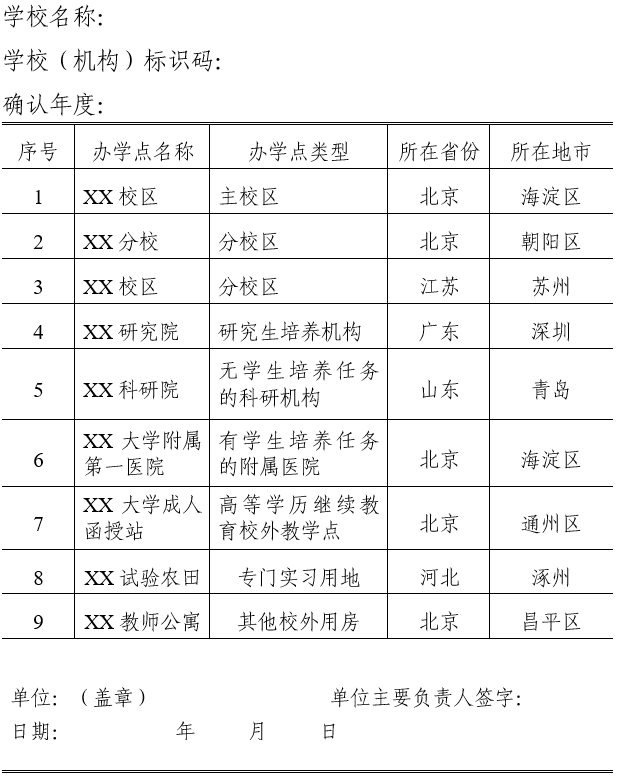 07 高等教育学校多点办学情况统计
七、高等学校及多点办学账户使用流程
08 普通高等学校本科专业
一、更新了《普通高等学校本科专业目录》
2022年新增31个专业
逐表解读      《2022年教育事业综合统计调查制度》
《教育事业综合统计调查制度》表号划分规则说明
范       例
（二）基础教育学校基本情况  表号  教基1102
教基       1       1       02
第一段为调查表属性，分为教基（过去基表）和教综（过去综表）
第二段为调查表基本内容，分为1学校基本情况、2班额班数情况、3学生情况、4教职工情况、5办学条件情况、6其他情况、7县级、省级基表、8统计台账、9季报、A基本建设投资等十个大类
第三段为教育层级，分为0综合、1基础教育、2职业教育、3高等教育
第四段为顺序号，与调查表目录保持一致
《教育事业综合统计调查制度》表例说明-3
“&”表示通过统计台账或信息系统自动导入
例：（六十五）研究生指导教师情况
《教育事业综合统计调查制度》目录
总说明
（二）
（三）
调查对象和统计范围
调查内容
（一）
调查目的
本调查制度主要调查各级各类学校事业发展情况，包括学校基本情况、班级数、学生数、教职工数、校舍、资产和基本建设投资等指标
经县级以上人民政府及其教育行政部门按照国家规定批准设立，以及县级以上人民政府其他有关行政部门审批设立并报教育行政部门备案的各级各类学校及其他教育机构
为全面系统地掌握我国各级各类教育事业的发展状况，为各级教育行政部门制定政策规划、督查工作进展、评价发展水平等提供决策依据，依照《中华人民共和国统计法》的规定，特制定本调查制度
总说明
（六）
调查内容
按报告期别分为年报和季报
全面调查
（四）
（五）
调查频率和时间
调查方法
季报
年报
本调查制度由教育部统一组织
统计工作流程采用自上而下逐级布置、自下而上逐级汇总的方式
调查表的收集、审核、汇总由各省、自治区、直辖市教育厅（教委）负责，汇总后统一报送教育部。其中，教育事业统计由统计归口部门具体组织实施；《各级各类学校基本建设完成情况表》由基建管理部门具体组织实施
《基本建设完成情况表》
本学年初（9月1日）的数据，如在校生数、教职工数、占地面积、固定资产总值等
1月1日-3月31日
时点指标
第一季度
上年度1月1日—12月31日
调查时期
4月1日-6月30日
第二季度
上学年初至学年末（上年9月1日至本年8月31日）的数据，如毕业生数、复学学生数等
时期指标
同年报数据
第三季度
10月1日-12月31日
第四季度
总说明
报送要求
报送时间
（七）
年报
季报
《基本建设完成情况表》
基础教育学校和中等职业学校为10月15日前
高等教育学校为10月31日前
第一季度为4月15日前
第二季度为7月15日前
第四季度为次年1月15日前
次年3月30日前
报送方式
   通过教育统计管理信息系统（https://www.tjxt.moe.edu.cn:8000）网上报送、审核数据
原则
   填报时，遵循“主体校统计原则”，严格执行《统计法》《教育统计管理规定》各项条款，按照本调查制度的指标解释和填报说明准确填报。任何单位和个人不得虚报、瞒报、拒报、迟报
注意事项
    《各级各类学校基本建设完成情况表》资金类型的数据保留一位小数；面积类型的数据保留整数
总说明
2.数据采集环节
（八）
质量控制
1）做好统计人员身份认证     教育行政部门具体承担教育统计任务的机构可以根据不同调查表设立不同的填表人和统计负责人。如，《各级各类学校基本建设完成情况表》的填表人和统计负责人应为基建管理部门人员
2）明确职责权限     县级以上教育行政部门有发现疑似问题并退回核实权限
3）填报单位工作部署
4）填报单位审核原始数据
5）填报单位数据上报
按照《国家统计质量保证框架（2021）》有关要求，结合教育事业统计工作实际，对统计业务流程的各环节进行质量管理和控制
1.任务部署环节
1）印发统计调查工作文件
2）确定统计调查对象
3）组织开展人员培训
3.数据审核汇总环节
1）审核接收数据
2）反馈疑似问题
3）按时完成任务     各级教育行政部门要配备充足的力量进行数据采集、处理、审核、汇总，制定切实可行的进度表，强化对统计工作每一个环节的时间管理，保证统计数据的时效性
4.统计资料归档
1）公开使用数据以教育部集中审核汇总后下发数据为准
2）教育部保存全国及分省综表数据
3）各级教育行政部门应比照教育部保存相应统计资料
4）学校电子数据资料和纸质统计调查表应永久保存
1
总说明
统计资料公布的时间、渠道
每年上半年对社会公开发布教育事业统计公报，下半年公开出版《中国教育事业统计年鉴》以及年度教育事业发展进展报告等
统计信息共享的内容、方式、时限、渠道、责任单位和责任人
不定期共享各种统计资料，如：教育统计快讯、教育统计简明分析、教育统计摘要、各类专题分析报告等。综合统计数据按照相关协议无条件共享
责任单位：教育部发展规划司
责任人：分管司领导
使用名录库情况
本调查制度使用本部门基本单位名录库
（九）
（十一）
（十）
（一）学校基本情况
营利性民办学校（机构）简称是指按照《工商总局 教育部关于营利性民办学校名称登记管理有关工作的通知》（工商企注字〔2017〕156号）有关要求，经教育行政部门批准的营利性民办学校的简称
其他部门是指利用国家财政性经费和国有资产举办学校（机构）的教育行政部门以外的各级党政机关、事业单位，国家级金融机构、经济实体等
附设教学班在填报附设班调查表时，学校（机构）标识码填写举办附设教学班的学校（机构）的标识码，学校（机构）属地管理行政部门名称、代码、学校（机构）办学类型、学校（机构）举办者等属性代码按附设教学班的类型填写。附设教学班调查表只填报附设教学班类型的班数、学生数、专任教师数相关表格（为举办附设教学班的学校教职工数的其中数）
（四）高等教育学校基本情况
国家实验室是以国家现代化建设和社会发展的重大需求为导向，开展基础研究、竞争前沿高技术研究和社会公益研究，积极承担国家重大科研任务的国家级科研机构。根据国家重大战略需求，在新兴前沿交叉领域和具有我国特色和优势的领域，依托国家科研院所和研究型大学，建设若干队伍强、水平高、学科综合交叉的国家实验室。（科学技术部审批）
国家工程研究中心是国家科技创新体系的重要组成部分，根据建设创新型国家和产业结构优化升级的重大战略需求，以提高自主创新能力、增强产业核心竞争能力和发展后劲为目标，组织具有较强研究开发和综合实力的高校、科研机构和企业等建设的研究开发实体。（国家发展和改革委员会审批）
一流学科数量是指经省级以上教育行政部门认定的一流学科
国家重点实验室是国家科技创新体系的重要组成部分，国家在某一学科领域或科研前沿重点扶持设立的实验室。是国家组织高水平基础研究和应用基础研究、聚集和培养优秀科学家、开展高层次学术交流的重要基地。（科学技术部审批）
国家工程实验室是国家科技创新体系的重要组成部分，是依托企业、转制科研机构、科研院所或高校等设立的研究开发实体。（国家发展和改革委员会审批）
国家工程技术研究中心是国家科技发展计划的重要组成部分，主要依托于行业、领域科技实力雄厚的重点科研机构、科技型企业或高校，拥有国内一流的工程技术研究开发、设计和试验的专业人才队伍，具有较完备的工程技术综合配套试验条件，能够提供多种综合性服务，与相关企业紧密联系，同时具有自我良性循环发展机制的科研开发实体。（科学技术部审批）
（1）硕士、博士学位授权一级学科点填法：如果学校同时具有0201哲学一级学科博士和硕士授予权，那么硕士、博士学位授权一级学科点各填1个；如果只有0201哲学一级学科硕士授予权，硕士学位授权一级学科点填1个，博士学位授权一级学科点不填；同时该学科覆盖的硕士、博士学位授权二级学科点不填。
（2）硕士、博士学位授权二级学科点填法：如果学校同时具有010101马克思主义哲学、010102中国哲学两个二级学科博士和硕士学位授予权，硕士、博士学位授权二级学科点各填2个；如果学校只具有010101马克思主义哲学、010102中国哲学两个二级学科硕士学位授予权，硕士学位授权二级学科点填2个，博士学位授权二级学科点不填；硕士、博士学位授权一级学科点不填。
★ （四）高等教育学校基本情况（接上页）
将“普通预科注册学生数”指标名称改为“预科注册学生数”（修改指标名称）
（十）高等教育班额情况
公共基础课是指全部专业或部分同类专业的学生都必须学习的课程，如思政类、公共外语类、数学类、体育类、国防教育类等课程。
专业课与公共基础课相对，是指根据培养目标所开设的专业知识和专门技能的课程
填报说明：
本表按本学年第一学期数据填报
本表由大学、学院、独立学院、本科层次职业学校、其他普通高教机构（分校或大专班）（含撤销学校、办学类型调整学校）填报，若存在多点办学（主校区、分校区、有学生培养任务的附属医院）情况，需分别填报
（修改填报范围，增加办学点范围）
（1）本表学生数包括港澳台侨学生
（修改填报说明，明确港澳台侨学生统计范围）
★ （二十六）普通本科分专业学生数
师范生是指按照师范类专业培养方案，在毕业前修完教师教育课程标准规定有关课程，且完成累计不少于18周教育实践的学生，包括在师范专业以及在兼招专业中按照上述标准进行培养的学生
非师范专业在专业代码后加0；师范专业在专业代码后加1，自主专业名称填写“专业名称（师范类）”
续表
（1）本表学生数包括港澳台侨学生
（修改填报说明，明确港澳台侨学生统计范围）
本表由大学、学院、独立学院、本科层次职业学校、高等专科学校、高等职业学校、其他普通高教机构（分校或大专班）、成人高校（包括职工高校、农民高校、管理干部学院、教育学院、独立函授学院、广播电视大学、其他成人高教机构）（含撤销学校、办学类型调整学校）填报，若存在多点办学（主校区、分校区、有学生培养任务的附属医院、高等学历继续教育校外教学点）情况，需分别填报
（修改填报范围，增加办学点范围）
★ （二十七）成人专科分专业学生数
续表
（1）本表学生数包括港澳台侨学生
（修改填报说明，明确港澳台侨学生统计范围）
本表由大学、学院、独立学院、本科层次职业学校、高等专科学校、高等职业学校、其他普通高教机构（分校或大专班）、成人高校（包括职工高校、农民高校、管理干部学院、教育学院、独立函授学院、广播电视大学、其他成人高教机构）（含撤销学校、办学类型调整学校）填报，若存在多点办学（主校区、分校区、有学生培养任务的附属医院、高等学历继续教育校外教学点）情况，需分别填报
（修改填报范围，增加办学点范围）
★ （二十八）成人本科分专业学生数
续表
★ （三十四）高等教育分年龄在校学生数
17岁以下指截至到9月1日不满18周岁的学生；18岁指截至9月1日满18周岁不满19周岁的学生；19岁指截至9月1日满19周岁不满20周岁的学生；以此类推；31岁以上指截至9月1日已满31周岁的学生（新增填报说明）
续表
（三十五）高等教育招生、在校生来源情况
将“专科起点本科”“第二学士学位”“预科生转入”调整为“生源类别”的其中数
其他填报具有高级中等教育以上同等学力进入本科层次学习的学生
（修改填报说明，删除专升本、预科生转入、第二学士学位部分说明）
★ （三十八）普通本科、高职本科录取类型来源情况
其他填报具有高级中等教育以上同等学力进入本科层次学习的学生
（修改填报说明，删除专升本、预科生转入、第二学士学位部分说明）
将“专科起点本科”“第二学士学位”“预科生转入”调整为“生源类别”的其中数
★ （三十九）普通本科、高职本科招生类型来源情况
（四十）学生变动情况
（1）在校大学生应征入伍学生按照退役复学和应征入伍填报。不包含大学生新征入伍保留入学资格学生。
（2）退役复学和应征入伍由录取高等教育学校填报。
（四十）学生变动情况（接上页）
续表
（4）学生死亡原因以公安、司法、医院等有关部门提供的认定结果为依据。
（新增指标解释）
（四十一）在校生中死亡的主要原因
（四十一）在校生中死亡的主要原因（接上页）
续表
（四十二）基础教育学生退学的主要原因
（四十三）职业教育学生、高等教育学生休退学的主要原因
（四十四）职业教育招生中其他情况
（四十五）在校生中其他情况
本表由各级各类学校填报，若存在多点办学（主校区、分校区、研究生培养机构、有学生培养任务的附属医院）情况，需分别填报
（修改填报范围，增加办学点范围）
★ （四十六）国际学生基本情况
国际学生是指根据《学校招收和培养国际学生管理办法》，不具有中国国籍在学校接受教育的外国学生
非学历教育（培训）包括培训、预科生、进修生和研究学者等
（四十七）对外开展培训情况
本表由大学、学院、独立学院、本科层次职业学校、高等专科学校、高等职业学校、其他普通高教机构（分校或大专班）、成人高校（包括职工高校、农民高校、管理干部学院、教育学院、独立函授学院、广播电视大学、其他成人高教机构）填报，若存在多点办学（主校区、分校区、研究生培养机构、无学生培养任务的科研机构、有学生培养任务的附属医院、高等学历继续教育校外教学点）情况，需分别填报
（修改填报范围，增加办学点范围）
★ （五十二）高等教育学校教职工情况
24岁以下指截至到9月1日不满25周岁的教师；60岁以上指截至9月1日已满60周岁的教师（新增填报说明）
★ （五十三）基础教育学校专任教师分年龄情况
（五十三）基础教育学校专任教师分专业技术职务、分年龄情况（接上页）
续表
（五十八）高等教育学校专任教师教学领域分学科门类情况
（六十）职业教育学校、高等学校教师分学历（位）情况
校外教师两年以上是指学校按照聘用流程，聘请的外校或外单位具有《教师资格条例》规定的教师资格，聘期在两年以上或已在本校工作两年以上，从事教学工作的人员
续表
（六十二）高等教育学校教师授课分类情况
续表
增加教师中“校内变动”是指校内具有教师资格的非专任教师调整为专任教师；减少教师中“校内变动”是指校内专任教师调整为非专任教师。还包括同一所学校内不同学段之间专任教师的调整，如：九年一贯制学校的小学段和初中段之间的调整；高等教育学校中承担高等教育的专任教师和附设中职班专任教师之间的调整
（六十三）专任教师变动情况
招聘是指教育行政部门或学校按照公开招聘流程，并签订一年以上聘用合同的专任教师
续表
（六十四）心理咨询工作人员（心理健康教育教师）情况
按工作年限分是指专职从事心理咨询工作的年限
接受过专业教育是指心理学专业毕业或者具有心理咨询师职业资格或者接受过心理学专业培训的心理咨询工作人员
续表
（六十五）研究生指导教师情况
博士生导师数据来源教育部博士生导师信息采集系统。学校如对自动生成的博士生导师统计数据修正，需说明修正原因和依据。
行06、07、10、11来源教育部博士生导师信息采集系统。
续表
（六十六）专职辅导员分年龄、专业技术职务、学历情况
专职辅导员是指按照《普通高等学校辅导员队伍建设规定》，学校聘用的在院（系）专职从事大学生日常思想政治教育工作的专职辅导员岗位人员，包括院（系）党委（党总支）副书记、学工组长、团委（团总支）书记等专职工作人员
续表
★ （六十七）教职工其他情况
（5）中共党员、共青团员按照人事关系和组织关系均在学校进行填报。对于既有中共党员身份又有共青团员身份的教职工按照实际要分别统计。（修改填报说明，删除民主党派）
（6）民主党派教职工按照身份填报。（新增填报说明）
（3）国家级是指上学年专任教师中参加过中央部委组织或认定的培训人数。
（4）省级是指上学年专任教师中参加过省级教育行政部门组织或认定的培训人数。
（5）地级是指上学年专任教师中参加过地级教育行政部门组织或认定的培训人数。
（6）县级是指上学年专任教师中参加过县级教育行政部门组织或认定的培训人数。
（7）学校级是指上学年专任教师中参加过学校组织的校本研修人数。
（六十八）专任教师接受培训情况
学时是指参加培训完成学业，考核合格，可取得培训结业证明的每位学员的学时。可按照学时为45分钟，每天最多计8学时换算。不足45分钟不予换算学时
★ （七十三）高等教育学校（职业、成人）校舍情况
2022年起系统将根据上学两年《高等教育学校（职业、成人）校舍功能明细统计报表》自动生成数据
室内体育用房（不含体育类院校）包括风雨操场、体育馆、游泳馆、健身房、乒乓球(羽毛球)房、体操房、体质测试用房及器械库、淋浴、更衣室、卫生间等附属用房
专业教学实训实验实习用房及场所包括专业课教室（含制图教室）、理实一体化教室、实验室、仿真实训室和实训车间及场所；体育类院校包括风雨操场、体育馆、蓝（排）球房、田径房、体操房、游泳馆、羽毛球房、乒乓球房、举重房、武术房、健身房及器械库、淋浴室、更衣室、卫生间等附属用房；艺术类院校包括专业课教室（琴房、形体房、画室、各种中小型排列用房）、大型观摩、排练、实习演出、陈列展览等用房
（4）独立使用是指学校独立享用政府或社会提供的非学校产权办学资源。
（5）共同使用是指本校与其他学校共享政府或社会提供的非学校产权办学资源。
将“被外单位租（借）用”指标调整为“其他用房”的其中数（调整指标位置）
指标解释：
（5）被外单位租（借）用是指被外单位租用或借用一年以上的面积。
（修改指标解释，删除“学校校舍由于历史或闲置等原因”）
填报说明：
（1）教学及辅助用房是指《高等职业学校建设标准》（建标197-2019）中的教室、专业教学实训实验实习用房及场所、图书馆、培训工作用房、室内体育用房、大学生活动用房。
（修改填报说明，删除“教学实训用房中的教室、专业教学实验实习用房…”中“教学实训用房中的”）
★ （七十四）高等教育学校（普通）校舍情况
艺术院校教室包括公共基础课(文化课)、专业基础课、专业课教室(琴房、形体房、画室、各种中、小型排练用房)及附属用房等
专职科研机构用房是指经主管部门批准设立的专职科研机构所需的实验室、研究室、资料室、咨询室等专业用房及少量配套的办公室、会议室、值班室等
室内体育用房包括风雨操场、体育馆、游泳馆、健身房、乒乓球(羽毛球)房、体操房、体质测试用房及器械库、淋浴、更衣室、卫生间等附属用房
将“被外单位租（借）用”指标调整为“其他用房”的其中数（调整指标位置）
指标解释：
（5）被外单位租（借）用是指被外单位租用或借用一年以上的面积。
（修改指标解释，删除“学校校舍由于历史或闲置等原因”）
填报说明：
（1）教学及辅助用房是指《普通高等学校建设标准》（建标191-2018）中的教室、实验实习用房、专职科研机构办公及研究用房、图书馆、室内体育用房、师生活动用房、会堂、继续教育用房。
（修改填报说明，删除“教学实训用房中的教室、实验实习用房…”中“教学实训用房中的”）
（七十七）职业教育学校、高等教育学校资产等办学条件
（11）职业教育仿真实训资源量是指根据《职业院校数字校园建设规范》，一切可用于职业教育教学实践环节的数字化资源总数，包括用于工程设计与制造的计算机辅助设计（CAD）和计算机辅助工程（CAE）软件数，用于职业训练过程的仿真实训软件数等。
（12）仿真实验软件指将多媒体技术应用于实验环节中，以期达到观察现象、学会方法、自主操作的效果，其主要教学目的是验证理论、巩固知识、培养兴趣以及培养分析问题与解决问题的能力。
（13）仿真实训软件指应用于职业技能训练过程的软件，以期达到熟悉操作、技能养成的目的。
（14）仿真实习软件指用于生产性实习中的仿真软件，主要目的是缓解下厂实习难的问题。
图书当年新增包括购买，接受捐赠、政府划拨调配等
教学科研实习仪器设备资产值当年新增是指上学年期间学校产权仪器设备值净增加的数量。包括购买，接受捐赠、政府划拨调配等
（八十五）高等教育学校招生考试考生报名来源情况（省级）
续表
本表由大学、学院、独立学院、本科层次职业学校、高等专科学校、高等职业学校、其他普通高教机构（分校或大专班）、成人高校（包括职工高校、农民高校、管理干部学院、教育学院、独立函授学院、广播电视大学、其他成人高教机构）填报，若存在多点办学（主校区、分校区、研究生培养机构、无学生培养任务的科研机构、专门实习用地、其他校外用房）情况，需分别填报
（修改填报范围，增加办学点范围）
专门实习用地是指独立于主校区和分校区外，有学校产权的农场、林场、牧场、渔场、树木园、生物实习园等各种专门实习用地。（修改填报说明，明确专门实习用地独立于主校区和分校区外）
★ （八十六）高等教育学校校园占地情况统计调查表（台账）
办学点名称由学校（机构）代码信息系统导入。一般应使用教育主管部门批复的名称。
（修改填报说明，删除分校区命名说明）
续表
本表由本科层次职业学校、高等专科学校、高等职业学校、成人高校（包括职工高校、农民高校、管理干部学院、教育学院、独立函授学院、广播电视大学、其他成人高教机构）填报，若存在多点办学（主校区、分校区、研究生培养机构、无学生培养任务的科研机构、专门实习用地、其他校外用房）情况，需分别填报
（修改填报范围，增加办学点范围）
★ （八十七）高等教育学校（职业、成人）校舍功能明细统计调查表（台账）
将“学校产权中被外单位租（借）用面积”指标调整为“其他用房”的其中数（调整指标位置）
其他用房包括人防工程，地下停车场（库），商业用房，产业用房，对外招生的附中、附小、幼儿园，对外开放的医院，交流中心、接待中心，师范院校的培训中心、博物馆、被外单位租（借）等
（修改填报说明，增加“被外单位租（借）”）
（6）使用面积系数（K）：建筑物中使用面积与建筑面积之比，即使用面积/建筑面积；使用面积统计中，卫生间、设备间、值班室等配套功能面积应计入，地下室和人防面积不计入K值计算。
（修改填报说明，“地下室/人防”改为“地下室和人防”）
（7）教学及辅助用房是指《高等职业学校建设标准》（建标197-2019）中的教室、专业教学实训实验实习用房及场所、图书馆、培训工作用房、室内体育用房、大学生活动用房。
（修改填报说明，删除“教学实训用房中的教室、专业教学实验实习用房…”中“教学实训用房中的”）
续表一
续表二
本表由大学、学院、独立学院、其他普通高教机构（分校或大专班）填报，若存在多点办学（主校区、分校区、研究生培养机构、无学生培养任务的科研机构、专门实习用地、其他校外用房）情况，需分别填报
（修改填报范围，增加办学点范围）
★ （八十八）高等教育学校（普通）校舍功能明细统计调查表（台账）
其他用房包括人防工程，地下停车场（库），商业用房，产业用房，对外招生的附中、附小、幼儿园，对外开放的医院，交流中心、接待中心，师范院校的培训中心、博物馆、被外单位租（借）等
（修改填报说明，增加“被外单位租（借）”）
将“学校产权中被外单位租（借）用面积”指标调整为“其他用房”的其中数（调整指标位置）
（6）使用面积系数（K）：建筑物中使用面积与建筑面积之比，即使用面积/建筑面积；使用面积统计中，卫生间、设备间、值班室等配套功能面积应计入，地下室和人防面积不计入K值计算。
（修改填报说明，“地下室/人防”改为“地下室和人防”）
（7）教学及辅助用房是指《普通高等学校建筑面积标准》（建标191-2018）中的教室、实验实习用房、专职科研机构办公及研究用房、图书馆、室内体育用房、师生活动用房、会堂、继续教育用房。
（修改填报说明，删除“教学实训用房中的教室、实验实习用房…”中“教学实训用房中的”）
续表一
续表二
（八十九）对外开展培训明细统计调查表（台账）
续表
（九十）学生变动情况（季报）
填报说明：
（1）在校大学生应征入伍学生按照退役复学和应征入伍填报。不包含大学生新征入伍保留入学资格学生。
（2）退役复学和应征入伍由录取高等教育学校填报
续表
（九十一）在校生中死亡的主要原因（季报）
（九十一）在校生中死亡的主要原因（季报）（接上页）
续表
（九十二）各级各类学校基本建设完成情况表
★（九十三）中外合作办学机构及项目基本情况
填报范围：
本表由经教育部审批或备案的具有中外合作办学机构及项目（含内地与港澳台合作办学机构及项目）的高等学校填报。（新增填报范围）
填报说明：
（1）本表仅填报中外合作办学机构及项目招收的中国公民。（新增填报说明）
（2）不具有独立法人资格机构名称、合作项目名称以中华人民共和国教育部中外合作办学监管工作信息平台对外公开的名称为准。（新增填报说明）
（3）未纳入国家统一招生计划是指中外合作办学机构或项目通过自主招生形式，招收的只颁发国（境）外学位的学生。（新增填报说明）
（4）具有独立法人资格的中外合作办学机构中纳入国家统一招生计划的学生已在本校各类分专业学生数填报，本表不重复录入。（新增填报说明）
（5）不具有独立法人资格的中外合作办学机构及项目中纳入国家统一招生计划的学生数据是本校各类分专业学生数调查表中数据的其中数。（新增填报说明）
感谢大家